Assessment & Support System
Fall 2019 OCTEO Conference
Jerry Bush
Jerry.Bush@pearson.com 
615-417-2416
Kellie Crawford 
Kellie.Crawford@pearson.com 
 304-549-4869
edTPA Updates
edTPA Today 
Updates and Announcements
New Resources 
Candidate Performance Data
System of Support
Who is Involved?
edTPA Today
Over 870 participating education preparation programs
Presence in over 44 states
20 states with edTPA related policy
More than 10,660 members included in the edTPA Online Community
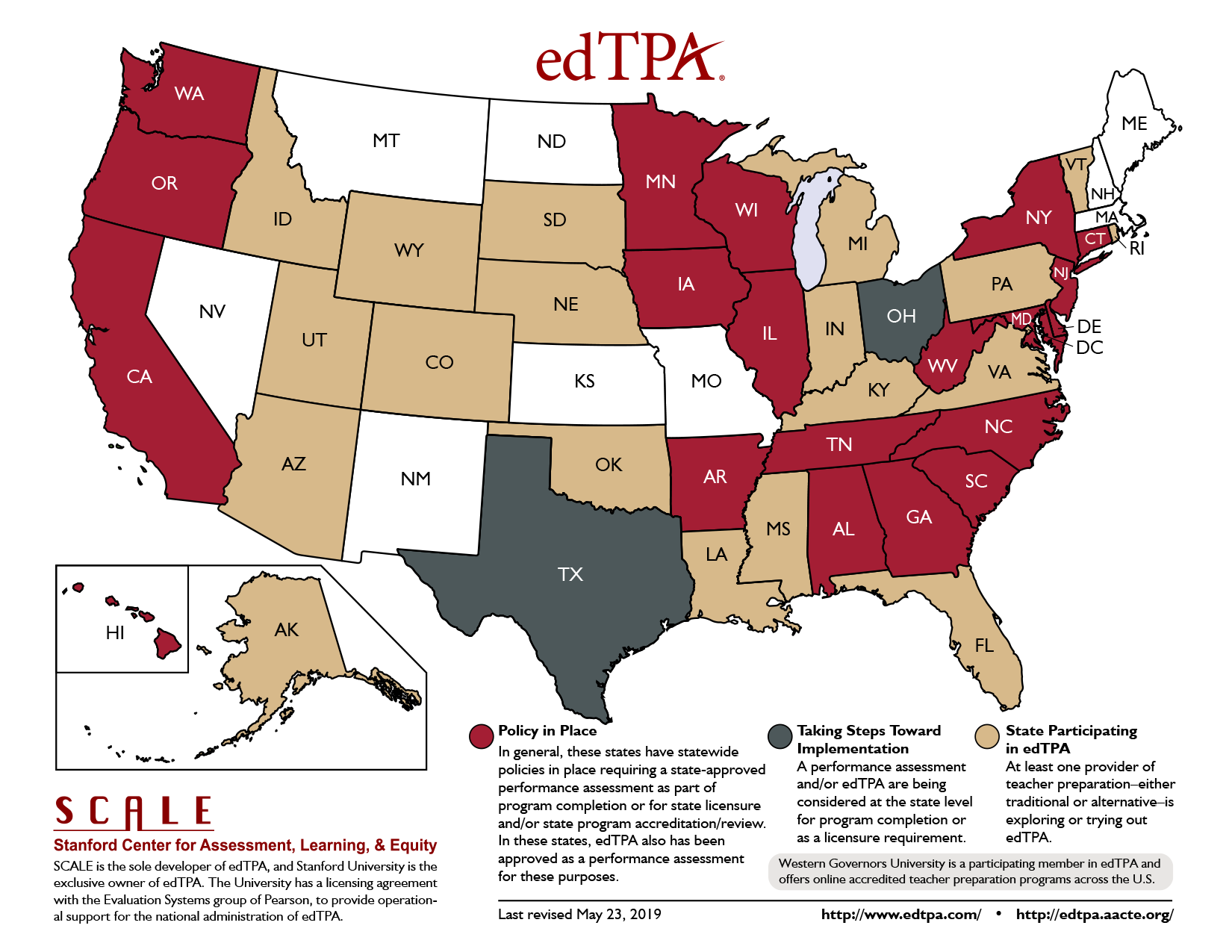 Internal and Confidential
28 Subject-Specific Areas
Elementary
Elementary Literacy
Elementary Mathematics
Elementary Education: Literacy with Mathematics Task 4
Elementary Education: Mathematics with Literacy Task 4 

Middle Childhood
English-Language Arts
History/Social Studies
Mathematics
Science

Secondary
English-Language Arts
History/Social Studies
Mathematics
Science
Agricultural Education
Business Education
Classical Languages
Early Childhood Education
Educational Technology Specialist
Technology and Engineering
English as an Additional Language
Family & Consumer Sciences
Health Education
K-12 Performing Arts
Physical Education
Library Specialist
Literacy Specialist
Special Education
Visual Arts
World Language
Updates and Announcements
SCALE’s Annual Teacher Performance Assessment Conference
Preparing the Workforce for Equitable 
Teaching and Learning
March 26-28, 2020
Austin, TX
A call for proposals is open through November 4th. More information is available at https://tpaconference.com/
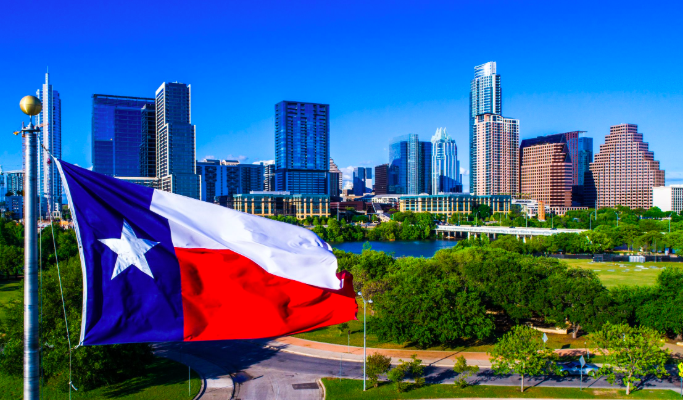 2018 Administrative Report
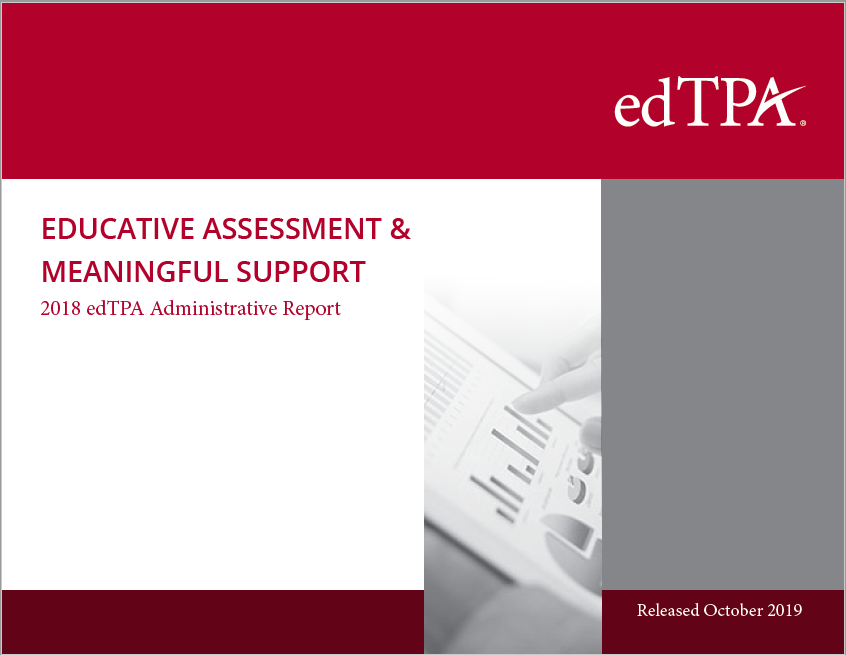 2018 Administrative Report
Reliability and Validity Evidence
Inter-rater Agreement
Internal Consistency
Internal Structure

Candidate Performance
Overall Scores
Task and Rubric Scores
Performance by Content Field
Performance by Consequential Use
Modeled Candidate Passing Rates
Performance By Demographic Subgroups
School Librarian/Library Specialist Handbook
Based on input from a national panel of library educators and consistent with the recently released National School Library Standards (AASL 2018). School Librarian/Library Specialist handbook has been updated and available for preview in the Resource Library. 

The handbook is not intended for consequential use by candidates in your program until Fall 2020.
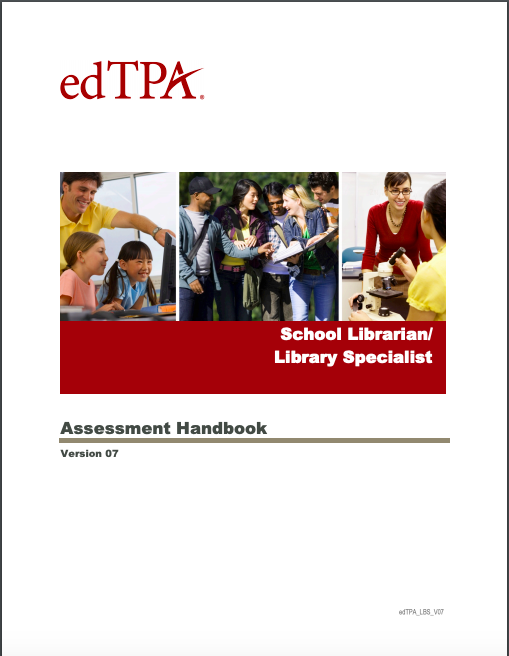 [Speaker Notes: SCALE is pleased to announce the release of an updated version of the Library Specialist handbook for edTPA.  
The new version of the handbook is called “School Librarian/Library Specialist”, but is not intended for consequential use by candidates in your program until Fall 2020. We are offering the revised version a year early so that programs can examine the updates and plan for any potential program changes. 
Please continue to use the current “Library Specialist” handbooks and templates until Fall 2020 for both National and Washington.
The handbooks below will replace the current Library Specialist handbooks (National and Washington) beginning with the 2020-2021 program year.  At that time, the templates and other candidate support resources for the new handbooks will be released.
The changes to the handbook are based on input from a national panel of library educators and consistent with the recently released National School Library Standards (AASL 2018). The framing for the learning segment and the subject specific rubric foci reflect the Standards and expectations for best practices for school librarians and Library Specialists. In addition, the academic language emphasis in edTPA has been revised to make explicit connections to the Standards, competencies and learner outcomes linked here.
SCALE will be updating related resource materials (Understanding Rubric Level Progressions, Making Good Choices, Academic Language handout) during the 2019-20 academic year and working closely with Pearson to modify any scoring training materials. Please watch for additional announcements regarding these materials.]
Career-Technical Education Handbook
The development of the Career-Technical Education handbook is currently in the field test stage. For more information on the handbook or to participate in development activities, please contact Jerry Bush. 

The handbook is scheduled for operational use for Fall 2020.
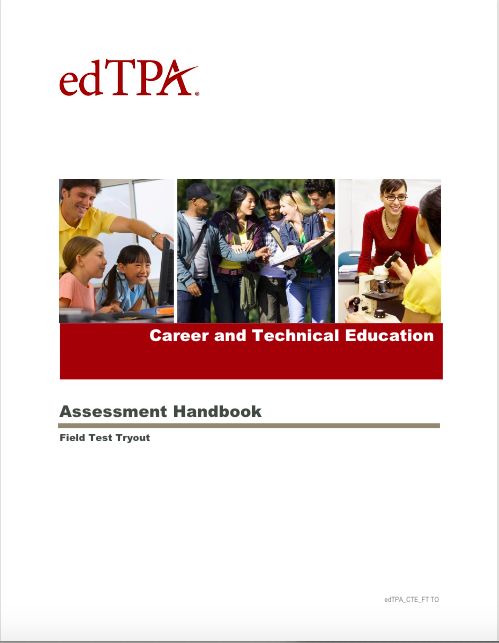 New Resources
edTPA EPP Implementation Guide:
Effectively Implementing edTPA for Educator Preparation Programs
Provides step-by-step strategies for supporting candidates, P-12 partners, and other users
Tested examples for successful implementation
Detailed guidance on getting started with edTPA
Developing an inquiry stance towards the process of completing the assessment analyzing the impact and value of edTPA
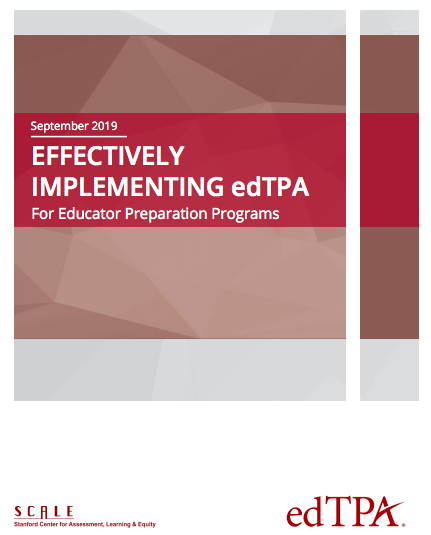 [Speaker Notes: NEW RESOURCE AVAILABLE

 EPP Implementation Guide: Effectively Implementing edTPA for Educator Preparation Programs

Designed for edTPA Coordinators, this resource provides step-by-step strategies for supporting candidates, P-12 partners, and other assessment users, along with tested examples for successfully implementing edTPA. The resource provides detailed guidance on everything from getting started with edTPA, planning  for implementation and instruction, and developing an inquiry stance towards the process of completing the assessment and analyzing its impact and value. 

Because this information is highly relevant to all EPP stakeholders, edTPA coordinators are encouraged to use this implementation guide as a reference when collaborating with faculty/instructors, supervisors, and staff to embed edTPA within their program.  Please share with other stakeholders within your preparation context and help spread the word about this key resource!]
edTPA Operational Support Guide
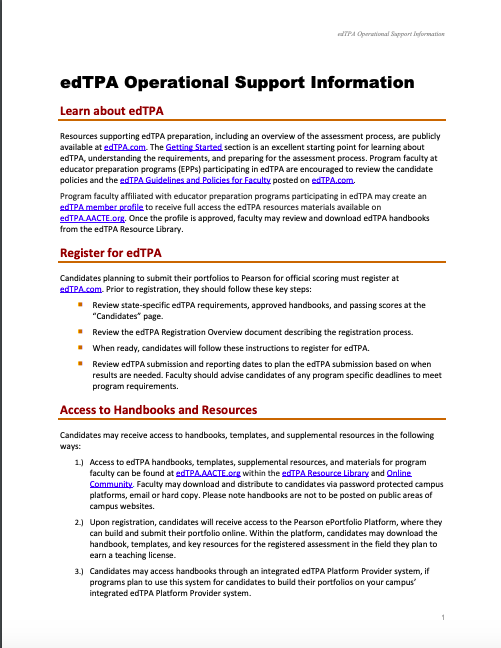 edTPA Registration
Accessing Resources and Materials
edTPA ePortfolio
Preparing and Submitting the portfolio
Requesting Alternative to Video
Score Reporting
Candidate/Faculty Support
Voucher
Candidate Performance Data
Using edTPA Data
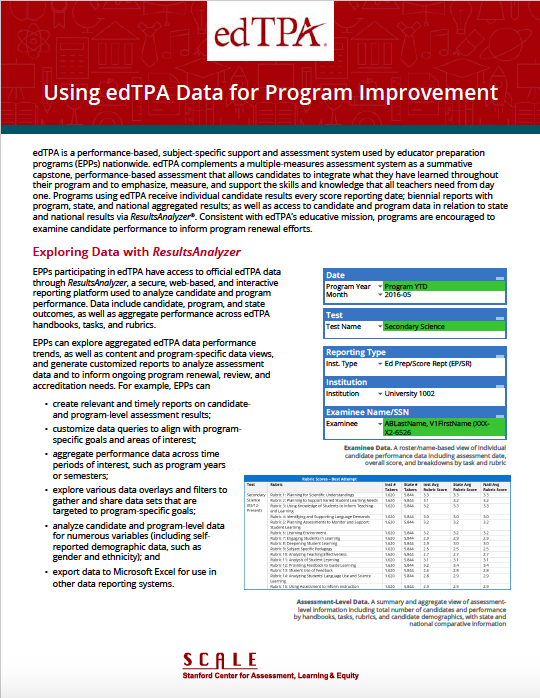 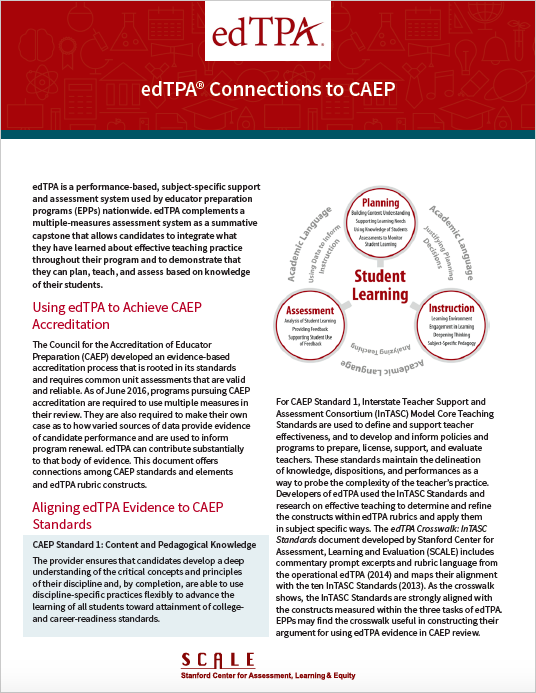 [Speaker Notes: Will most likely want to move this to the end to mention its availability]
Connections to CAEP
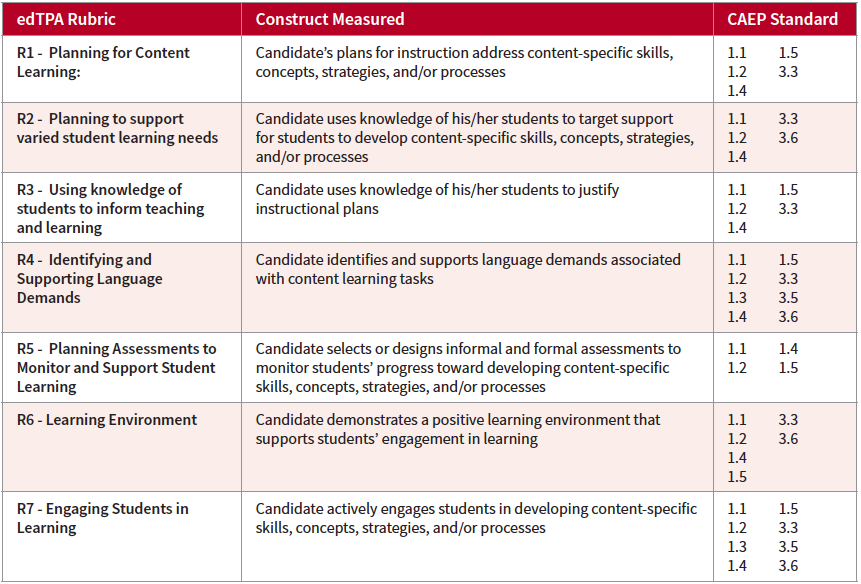 Connections to CAEP
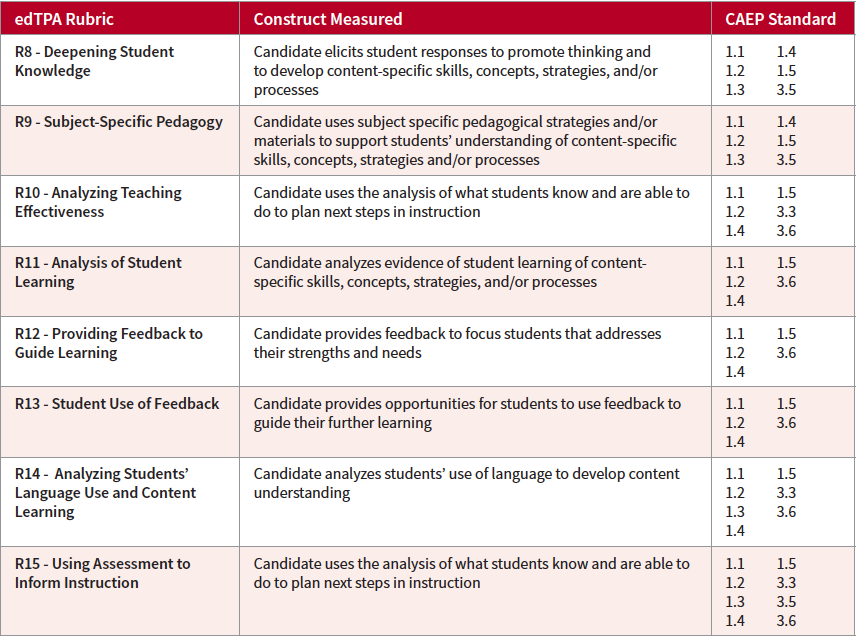 Ohio vs. National DataJuly 1, 2018 – June 30, 2019
Handbook Means – Ohio & National
Ohio and National Task Means Early Childhood
Ohio and National Rubric Means Early Childhood
Ohio Early Childhood Rubric Distribution
Support & Assessment System
More than 175 support resources
Developed by SCALE with EPP input
Downloaded 1.3 million times
Resource Library at http://edtpa.aacte.org
How do I get started?
edTPA.AACTE.org
Getting Started - edTPA 101
Onsite or Virtual
edTPA coordinators, faculty, supervisors and P-12 partners
Participants will:
learn about the robust support system in place for EPPs and the process of scoring and data reporting
have access to content-specific handbooks and engage in a 'walk-through' to gain an understanding of the structure of the handbook
identify what candidates provide as evidence for each of the edTPA tasks and rubrics
review several supplemental resources and materials to support their work
For more information:
Kellie Crawford at kellie.crawford@pearson.com or 304-549-4869
edTPA SUPPORT and Assessment Program: National Academy
SCALE trained and endorsed EPP leaders
Experts on edTPA implementation
Lead workshops at local or regional events
Use the “seek support” button at http://edtpa.aacte.org
Regional edTPA Workshops
Topic include but are not limited to:
edTPA Handbook and Rubric Deep Dive
Academic Language
Candidate Support
Curriculum Inquiry
Local Evaluation Training
edTPA Data for Program Review and Accreditation
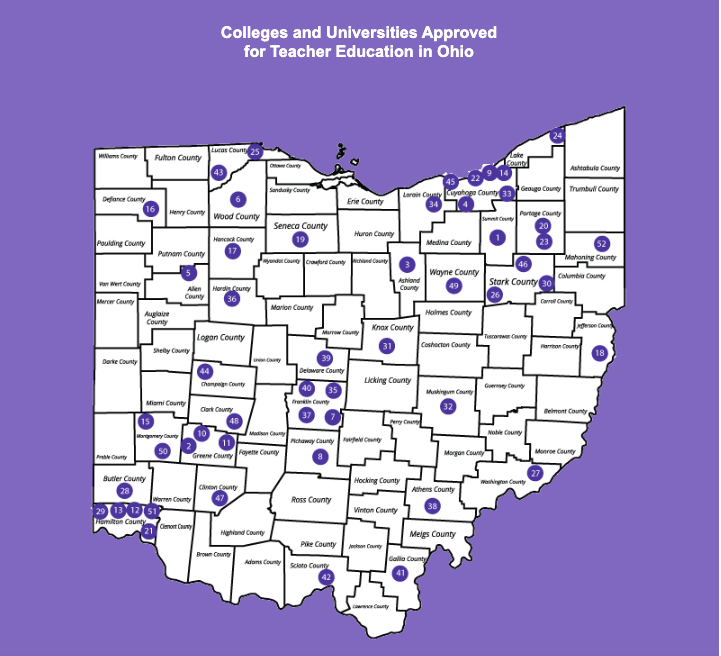 Questions?
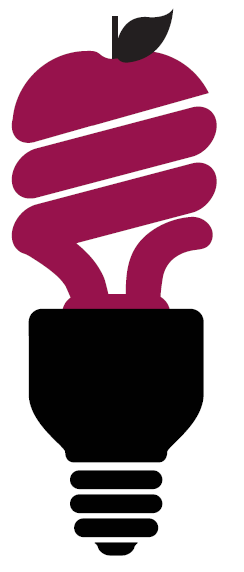 30
Copyright © 2019 Pearson Education, Inc. or its affiliate(s).  All rights reserved.Evaluation Systems, Pearson, P.O. Box 226, Amherst, MA  01004
Additional Sources of Information
edTPA.aacte.org


edTPA.com
edTPA Resource Library & Online Community edTPA.AACTE.org

EdReports
es-raproductsupport@pearson.com

Educator Preparation Program Support
edTPAEPPSupport@pearson.com
Kellie Crawford Kellie.Crawford@pearson.com 304-549-4869
Jerry Bush
Jerry.Bush@pearson.com 
615-417-2416